TECNICHE DI LABORATORIO BIOMEDICO
II ANNO I SEMESTRE
Corso integrato di Metodologie diagnostiche in anatomia patologica
	Citopatologia
LEZIONE  28 novembre  2018 – Argomenti trattati

Pap Test
Classificazione di Bethesda
Infezione da HPV (Papilloma-virus umano)
HPV: virus altamente specie-specifico
Diversi tipi, ognuno con uno spiccato tropismo cellulare: gli HPV mucosi si evidenziano di rado nella cute e viceversa
Virus oncogeni: alcuni tipi più frequentemente associati alla evoluzione delle lesioni mucose/cutanee da benigne a maligne
HPV: manifestazioni cliniche benigne
MANIFESTAZIONI CUTANEE
	- VERRUCA VOLGARE
	- VERRUCA PLANTARE
	- VERRUCA PIANA
	- 
MANIFESTAZIONI MUCOSE (GENITALI)
	-VERRUCA GENITALE o CONDILOMA ACUMINATO
HPV: trasmissione
È necessario un contatto diretto stretto affinchè avvenga la trasmissione di HPV, favorita dalla presenza di piccole soluzioni di continuo cutanee o mucose
Evidenze cliniche, laboratoristiche ed epidemiologiche hanno portato a concludere che le lesioni genitali si trasmettano per via sessuale (contatto stretto):
	-si associano spesso ad altre MST, manifestandosi nelle medesime fasce d’età 
	- i 2/3 dei partner sessuali di soggetti con lesioni genitali, sviluppano a loro volta un quadro clinico analogo
HPV: patogenesi
Il virus infetta le cellule dello STRATO BASALE dell’epidermide (identificazione del DNA virale all’interno dei nuclei)
Durante la differenziazione delle cellule dello strato basale e la loro migrazione verso gli strati più superficiali dell’epitelio (cute/mucosa), HPV-DNA si replica ed è trascritto con assemblaggio di nuove particelle virali
Virioni completi vengono liberati, verosimilmente in associazione alle cellule squamose che si disepitelizzano
HPV: patogenesi
HPV: patogenesi
La replicazione virale si associa alla eccessiva proliferazione di TUTTI gli strati dell’epidermide, fatta eccezione per quello basale


Acantosi
Paracheratosi
Ipercheratosi 
Alcune cellule, per effetto citopatico di HPV,  si trasformano in COILOCITI (elementi cellulari caratteristici): nucleo condensato ed ipercromico, circondato da un vacuolo citoplasmatico più chiaro
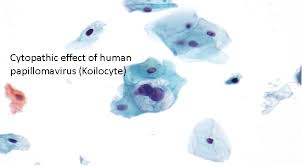 HPV: patogenesi
Nelle lesioni benigne da HPV, il DNA virale è intranucleare ma non risulta integrato nei cromosomi
Nelle lesioni evolute in senso maligno, il DNA virale risulta integrato nei cromosomi della cellula infettata: agisce da oncogene (instabilità cromosomica, attivazione di oncogeni, inibizione di sistemi di controllo della proliferazione cellulare)
L’integrità del sistema immunitario è un altro elemento importante da considerare: le manifestazioni cliniche più severe si registrano in pazienti con difetti dell’immunità cellulo-mediata ed umorale (es. infezione da HIV, disturbi linfo-proliferativi)
Storia naturale
inoculo
PS: spesso nel soggetto immunocompetente
l’infezione persistente NON si manifesta
rimanendo in uno STATO di LATENZA
Incubazione 3-4 mesi
     (6 sett-2 anni)
Remissione
clinica persistente
Risposta immune
Lesione:
Attiva prolif. virale
Stadio tardivo
Malattia persistente
 o ricorrente
Manifestazioni cliniche: verruche (neoplasie benigne)
Verruca volgare:
		-71% di tutte le manifestazioni cutanee dell’infezione da HPV
		- bambini in età scolare (prevalenza variabile 4%-20%)
		-papule indolenti ben demarcate e a superficie rugosa
		-dorso delle mani, peri-ungueali
Verruca piana:
		- frequente nei giovani
		- papule indolenti, contorni meno ben definiti e a superficie  liscia
		-volto, collo, mani
Verruca plantare:
		-adolescenti e giovani adulti
		-coalescenza di più verruche volgari o lesioni profonde circondate da cute ipercheratosica
		-spesso dolorose
Verruche genitali: condilomi acuminati
Escrescenza di consistenza morbida
SEDE: si origina a livello vulvare, peri-anale, piccole labbra, glande, prepuzio, perineo, meato uretrale, vagina, cervice uterina
Dimensioni variabili da pochi mm a numerosi cm2
La presenza di lesioni genitali esofitiche deve sempre porre il sospetto di lesioni interne analoghe (a livello della cervice uterina, della mucosa vaginale e della mucosa ano-rettale)
Le lesioni peduncolate presentano un rischio minore di evolvere in senso neoplastico maligno, tendono tuttavia ad aumentare considerevolmente di dimensioni, soprattutto nell’immunodepresso ed in gravidanza
PS: - circa ¾ dei pazienti con infezione genitale da HPV risultano     asintomatici, trattandosi di una infezione latente
	 - le lesioni sub-cliniche possono andare incontro ad una remissione spontanea: 10%-20% dei casi nell’arco di 3-4 mesi
Verruche genitali: condilomi acuminati
Alcuni tipi di HPV si associano alla comparsa di lesioni cervicali precancerose (CIN), con conseguente rischio di evoluzione in carcinomi invasivi: HPV16 e HPV18
Rischio di progressione delle lesioni in base al livello di atipia cellulare
Verruche genitali: condilomi acuminati
HPV-16
				47% dei CIN 3
				47% dei carcinomi invasivi
HPV-18 
				7% dei CIN3
				27% dei carcinomi invasivi
HPV-31-33-35-39-51-52
				24% dei CIN 3 
				7% dei carcinomi invasivi
Verruche genitali: condilomi acuminati
Condilomi acuminati
Verruche genitali: condilomi acuminati
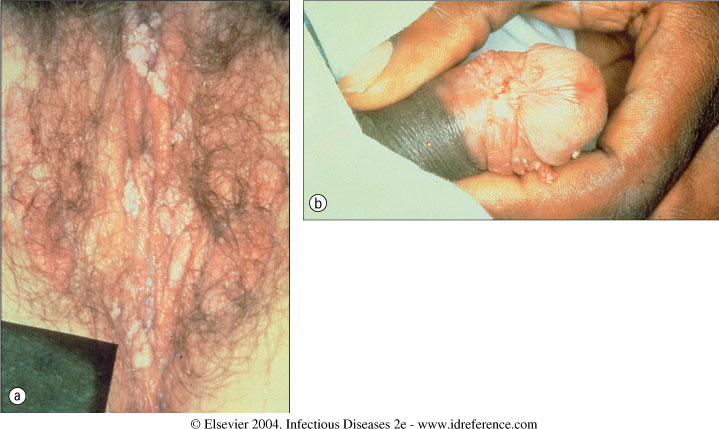 Fasi evolutive di lesioni da HPV
Diagnosi
Valutazione clinica
Valutazione colposcopica
	Pap-test: esame citologico con evidenza di coilociti (elementi di sospetto)
	acido acetico al 3%-5% (3-5 minuti)


Permette di evidenziare anche lesioni sub-cliniche, non visibili macroscopicamente
Biopsia 
	esame istopatologico 
	immuno-istochimica (per tipizzare HPV)
The 2001 Bethesda System Terminology
Bethesda System (TBS) for reporting cervical or vaginal cytologic diagnoses
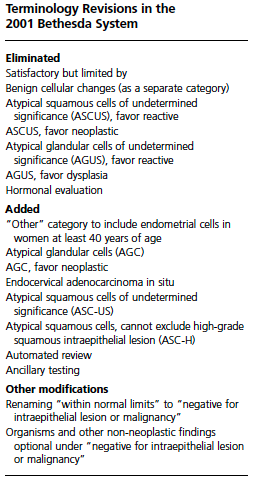 The terminology of TBS 2001,  which
was adopted in May 2001, includes revisions
in statements of adequacy, general categorization,
and interpretation and results of epithelial
cell abnormalities
TABLE 1
The 2001 Bethesda System for Reporting
Cervical Cytologic Diagnoses
Specimen adequacy
General categorization (optional)
Interpretation/result
Automated review and ancillary testing (include if appropriate)
Educational notes and suggestions (optional)
Specimen adequacy
Satisfactory for evaluation
	Presence or absence of endocervical or transformation zone components or
	other quality indicators such as partially obscuring blood or inflammation
Unsatisfactory for evaluation (specify reason)
	Specimen rejected or not processed (specify reason)
	Specimen processed and examined, but unsatisfactory for evaluation of
	epithelial abnormalities (specify reason)
Interpretation/result
Negative for intraepithelial lesion or malignancy
	Organisms
		Trichomonas vaginalis
		Fungal organisms morphologically consistent with Candida species
		Shift in flora suggestive of bacterial vaginosis
		Bacteria morphologically consistent with Actinomyces species
		Cellular changes consistent with herpes simplex virus
Interpretation/result
Negative for intraepithelial lesion or malignancy
	Organisms
		Trichomonas vaginalis
		Fungal organisms morphologically consistent with Candida species
		Shift in flora suggestive of bacterial vaginosis
		Bacteria morphologically consistent with Actinomyces species
		Cellular changes consistent with herpes simplex virus
	Other non-neoplastic findings (optional to report)
	Reactive cellular changes associated with:
		Inflammation (includes typical repair)
		Radiation
		Intrauterine contraceptive device
	Glandular cells status posthysterectomy
	Atrophy
Epithelial cell abnormalities
	Squamous cell
		Atypical squamous cells (ASC)
		ASC of undetermined significance (ASC-US)
		ASC, cannot exclude high-grade squamous intraepithelial lesion 		(ASC-H)
		Low-grade squamous intraepithelial lesion (LSIL)
		Encompassing: human papillomavirus, mild dysplasia, and cervical
		intraepithelial neoplasia (CIN) 1
		High-grade squamous intraepithelial lesion (HSIL)
		Encompassing: moderate and severe dysplasia, carcinoma in 			situ, CIN 2, and CIN 3
		Squamous cell carcinoma
	Glandular cell
Epithelial cell abnormalities
	Glandular cell
		Atypical glandular cells (AGC)
		Specify endocervical, endometrial, or glandular 		cells not otherwise specified
		Atypical glandular cells, favor neoplastic
		Specify endocervical or not otherwise specified
		Endocervical adenocarcinoma in situ (AIS)
		Adenocarcinoma
		Other (list not comprehensive)
		Endometrial cells in a women 40 years or older
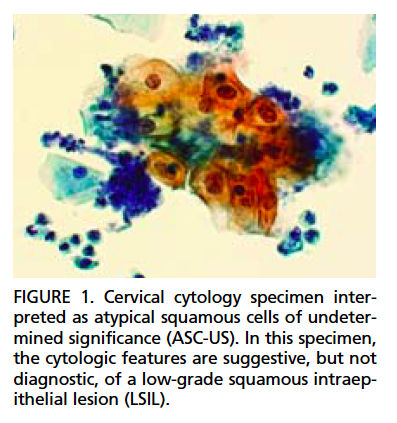 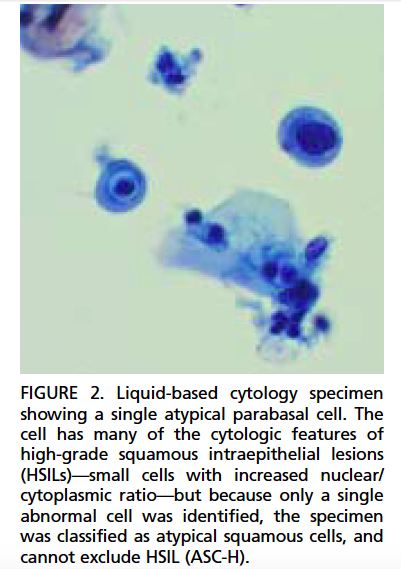 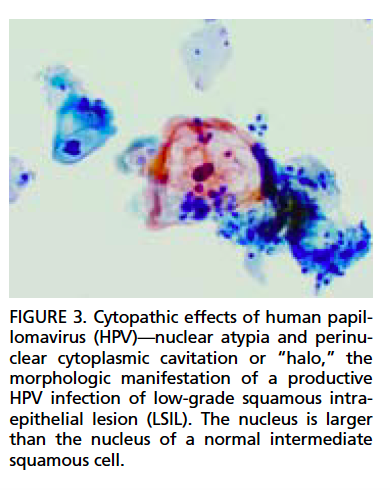 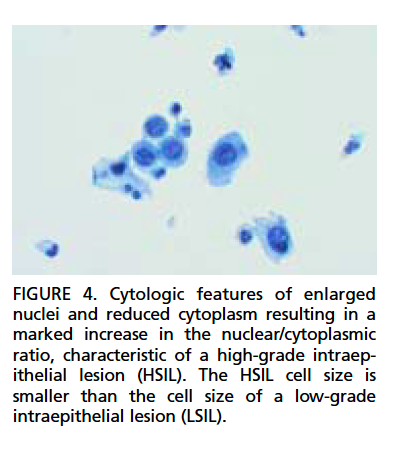 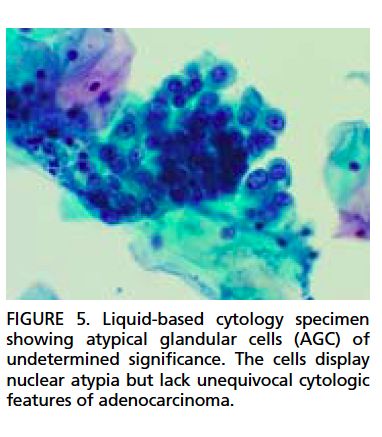